Муниципальное бюджетное общеобразовательное учреждение 
Лицей философии планетарного гуманизма
Влияние компьютерных игр на формирование агрессивных моделей поведения учащихся начальных классов
Выполнила учитель информатики
 Хакимова Регина Афгатовна
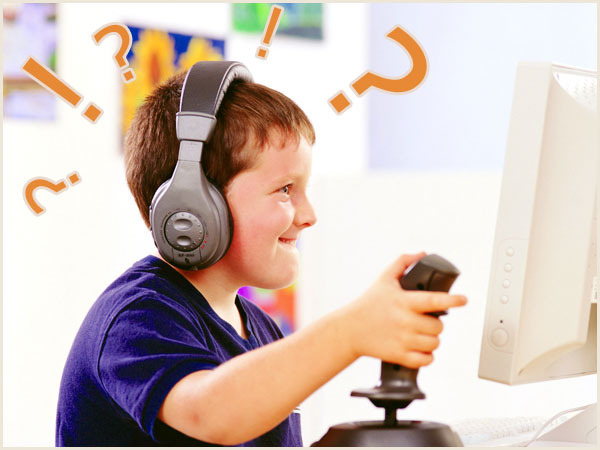 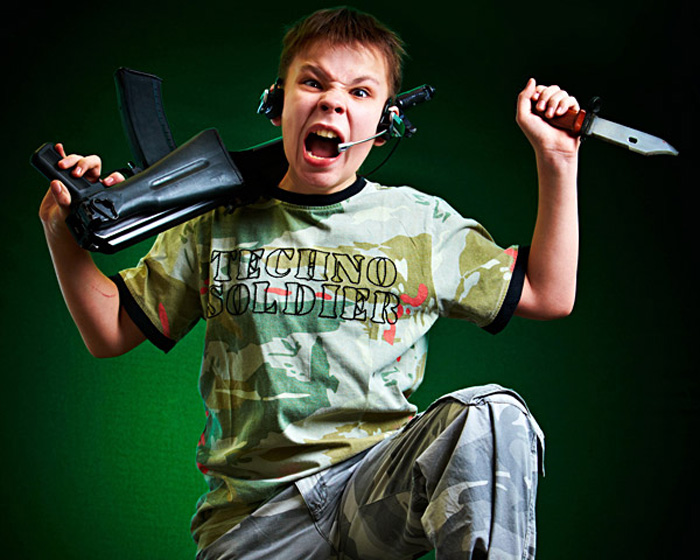 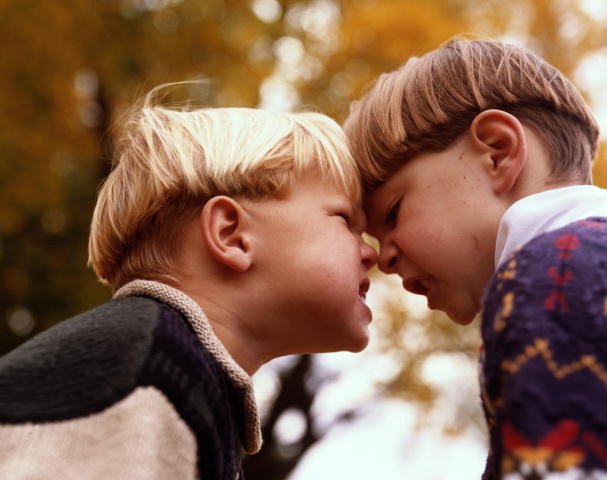 Игровая зависимость — форма психической зависимости, проявляющаяся в навязчивом увлечении видеоиграми и компьютерными играми.
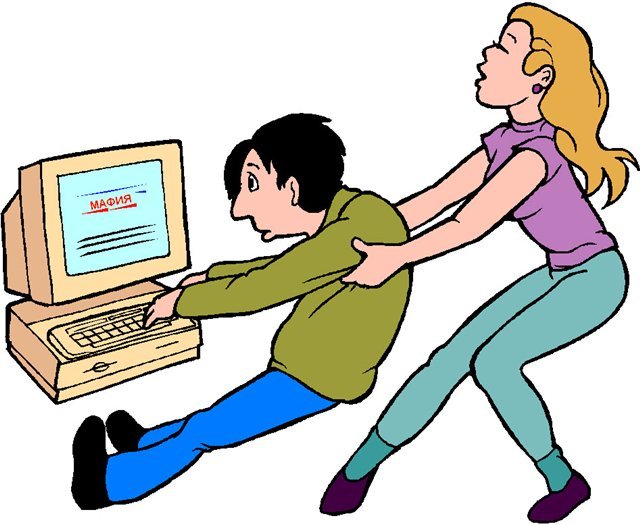 По мнению специалистов, игромания так же пагубна, как алкоголизм или наркомания, и приводит к глубоким изменениям личности - самоизоляции, неуравновешенности психики, патологической забывчивости и неопрятности, равнодушию к близким.
Причины увлечения компьютерными играми
Агрессивность – свойство личности, заключающееся в готовности и предпочтении использования насильственных средств  реализации своих целей.
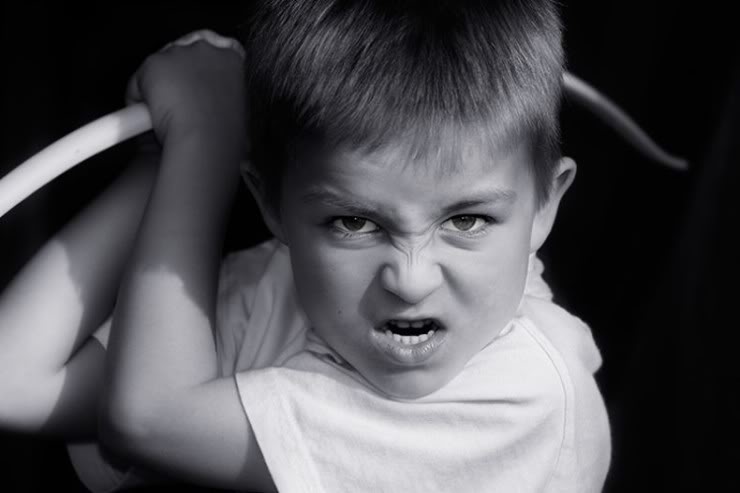 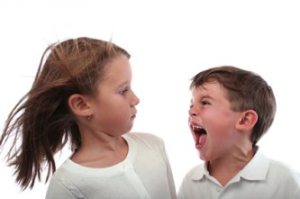 Формы агрессивных реакций
Исследования агрессивности и враждебности детей
Проблема агрессивности 

Опубликовано большое число работ о влиянии компьютерных игр на формирование агрессивности у детей и подростков, анализ которых позволяет констатировать сильное расхождение мнений: одни авторы доказывают, что компьютерные игры агрессивного содержания повышают агрессивность пользователей, другие отрицают эту взаимосвязь.
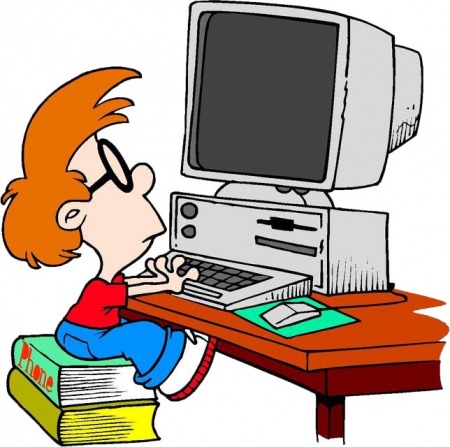 Действительно, игры с агрессивным содержанием способны стимулировать агрессивность у детей, но только младшего школьного возраста (6–9 лет).
Результаты анкетирования учащихся1. Наличие компьютера
2. Цель использования компьютера ребенком
3.Наличие компьютерной (игровой) зависимости у ребенка
Памятка родителям
Ребенок не должен работать на компьютере более 1-1,5 часов в день;
Вы должны контролировать приобретение дисков с играми, чтобы они не причинили вреда  здоровью и психике ребенка;
Если ребенок использует компьютер безответственно, необходимо ввести пароль, чтобы сделать невозможным доступ без разрешения родителей.
Родители должны контролировать работу ребенка за компьютером;
Ребенок не должен играть в компьютерные игры перед сном;
Через каждые 20-30 минут работы делать перерыв;
Знать в какие игры играет ваш ребенок;
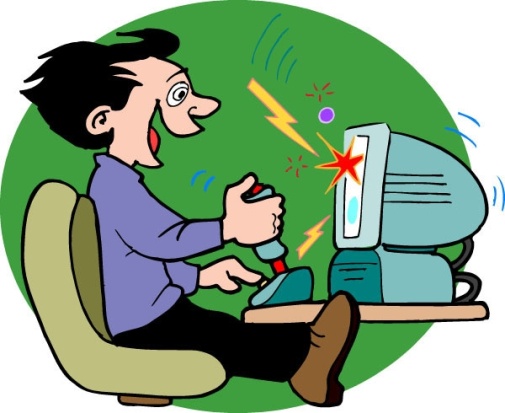